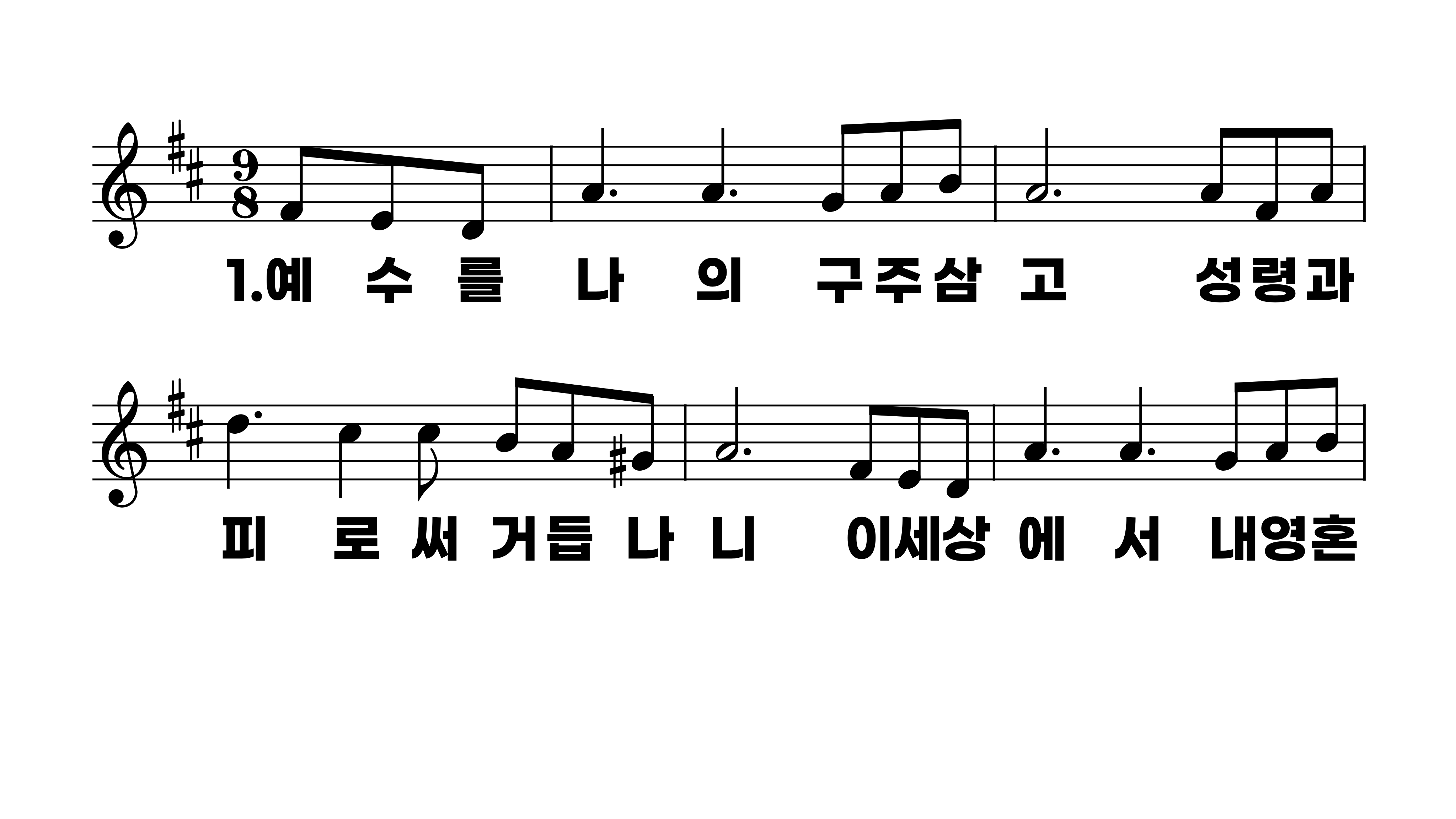 288장 예수를 나의 구주삼고
1.예수를나의
2.온전히주께
3.주안에기쁨
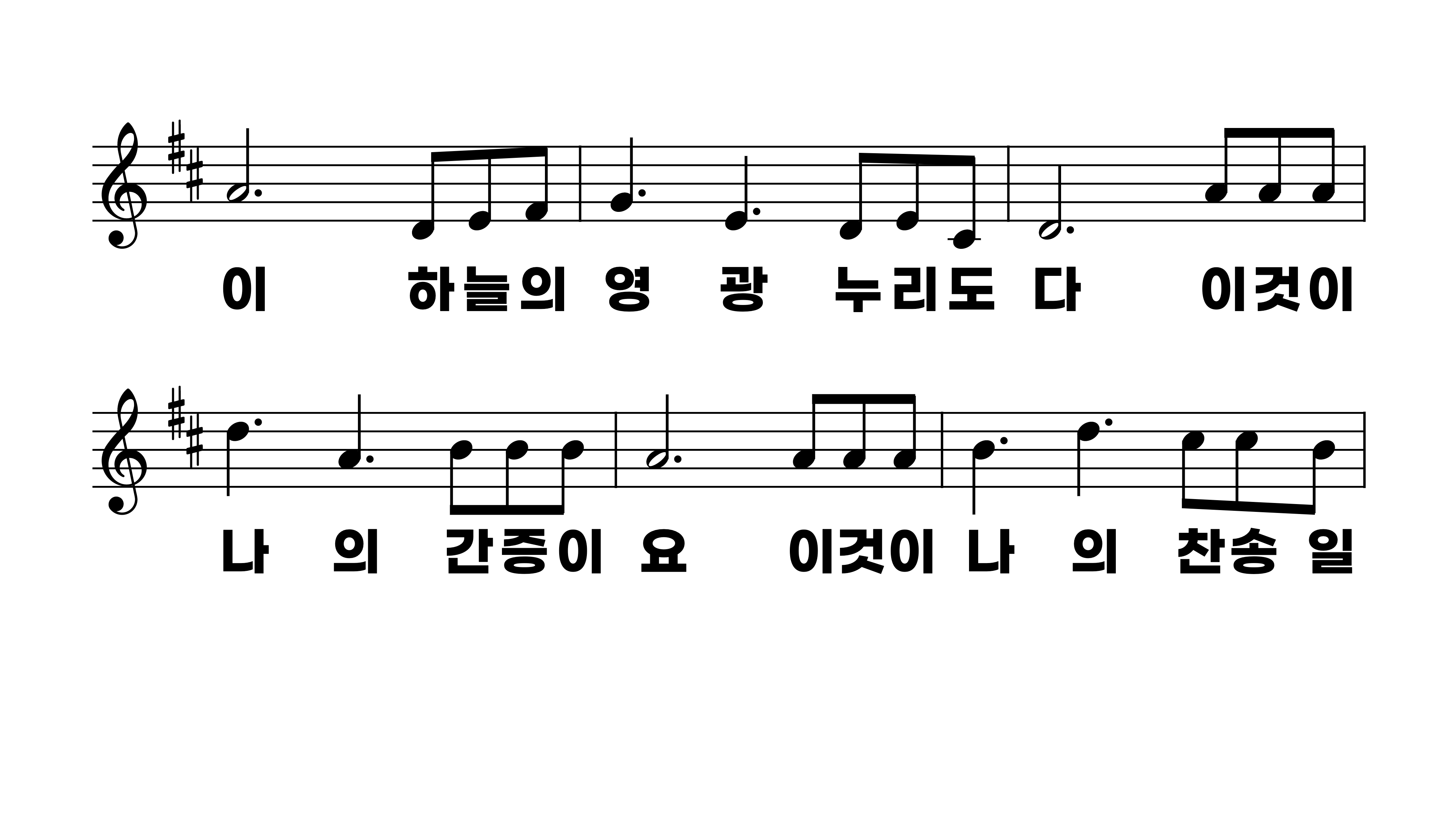 288장 예수를 나의 구주삼고
1.예수를나의
2.온전히주께
3.주안에기쁨
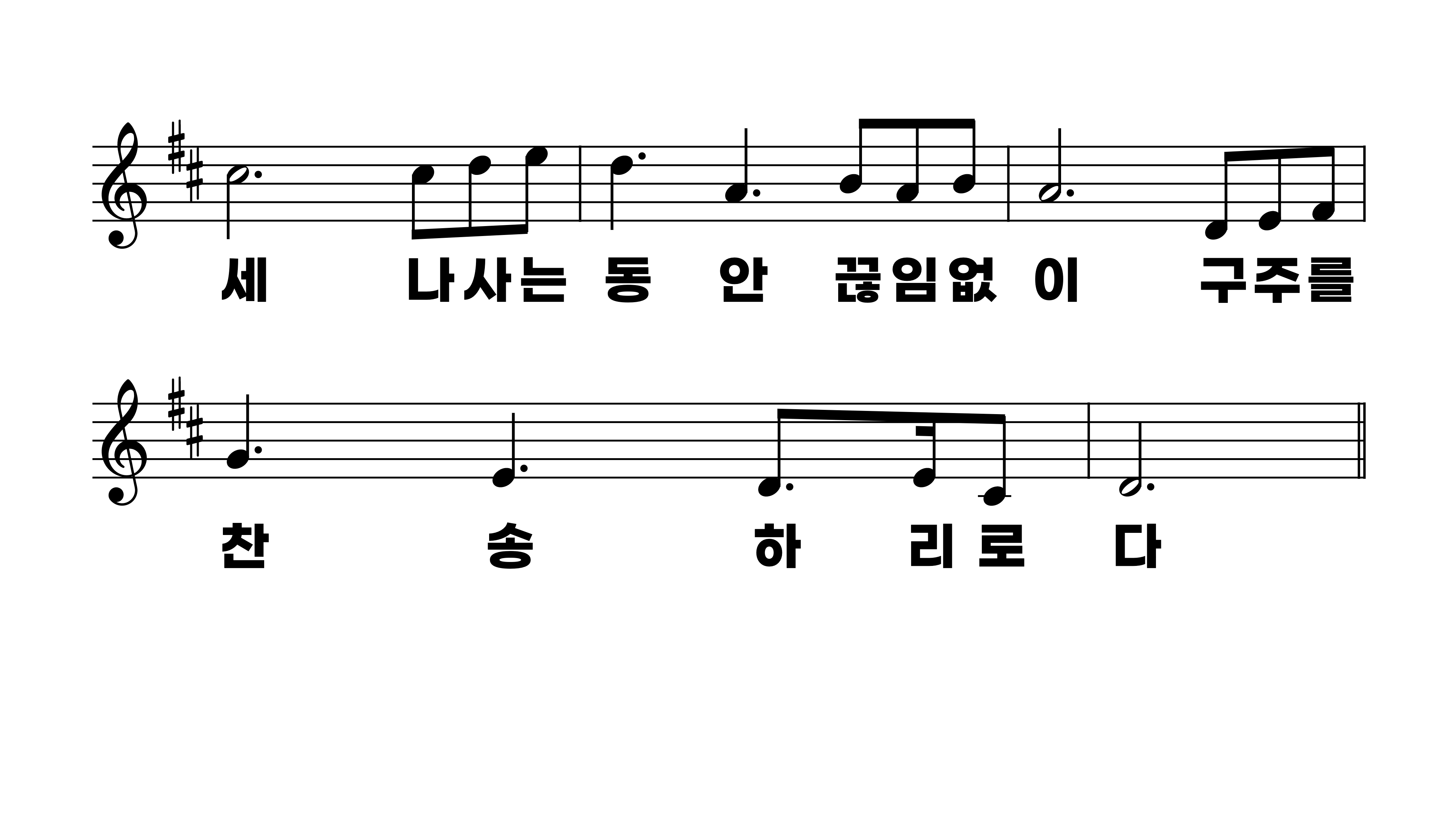 288장 예수를 나의 구주삼고
1.예수를나의
2.온전히주께
3.주안에기쁨
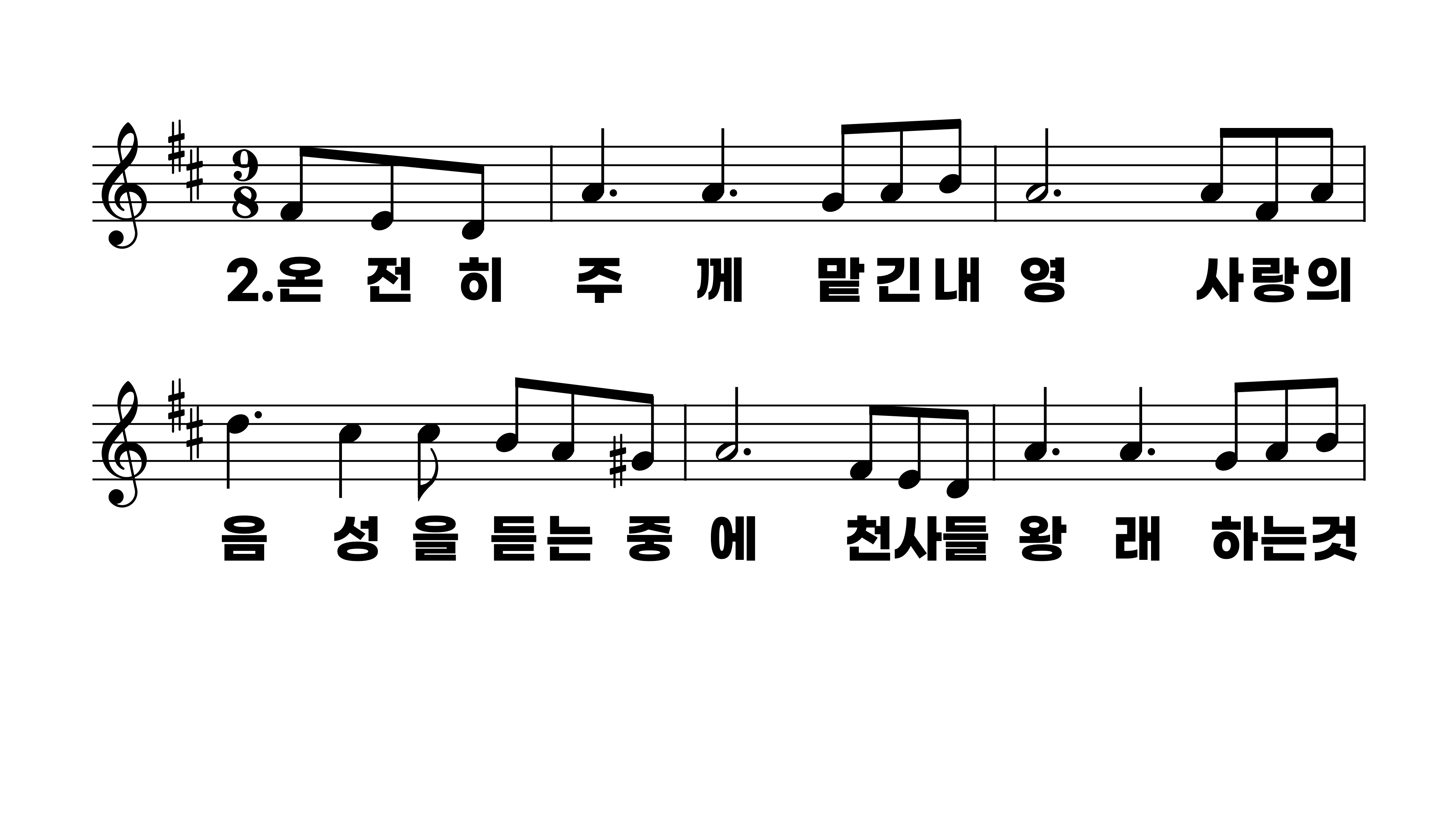 288장 예수를 나의 구주삼고
1.예수를나의
2.온전히주께
3.주안에기쁨
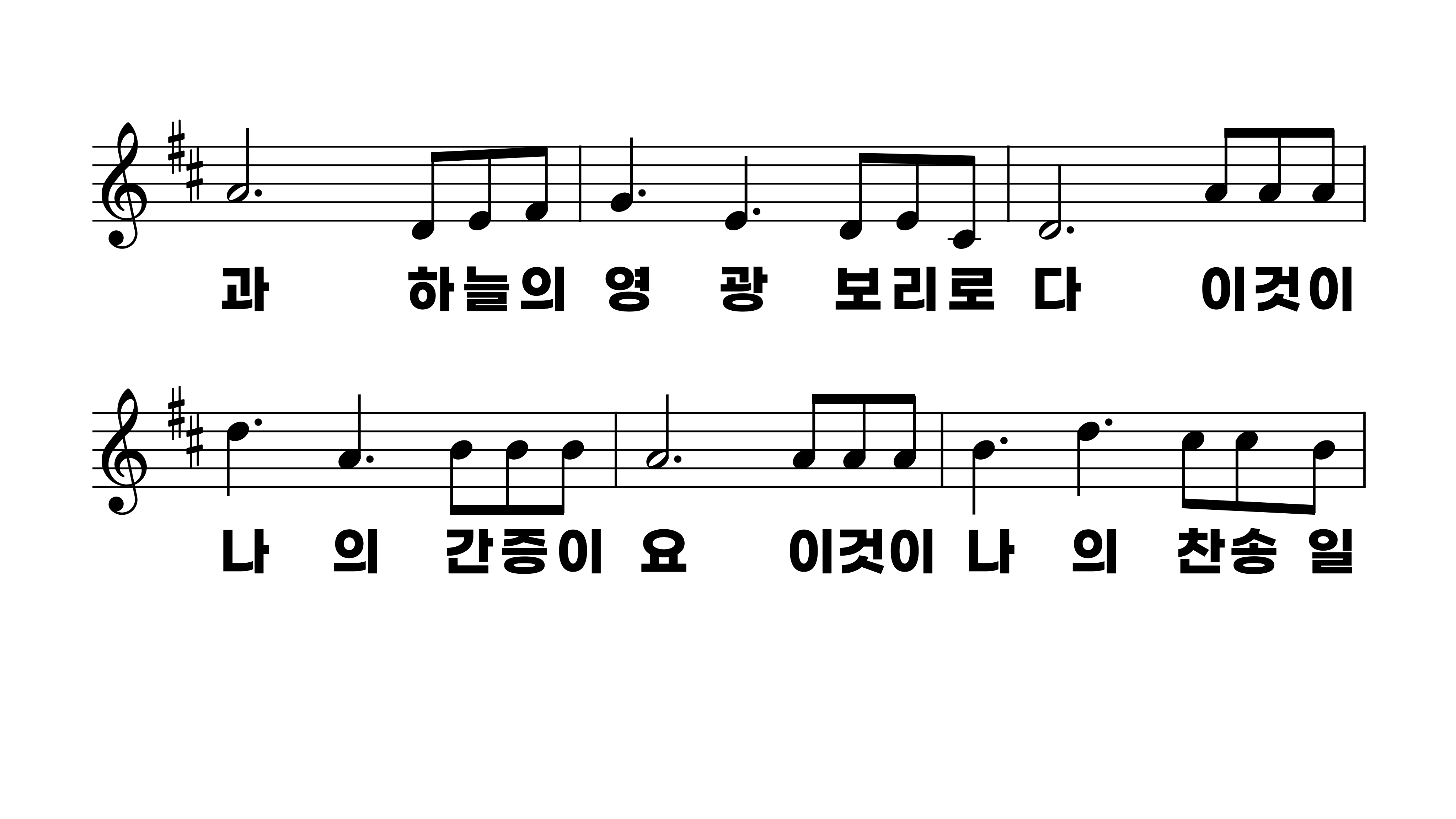 288장 예수를 나의 구주삼고
1.예수를나의
2.온전히주께
3.주안에기쁨
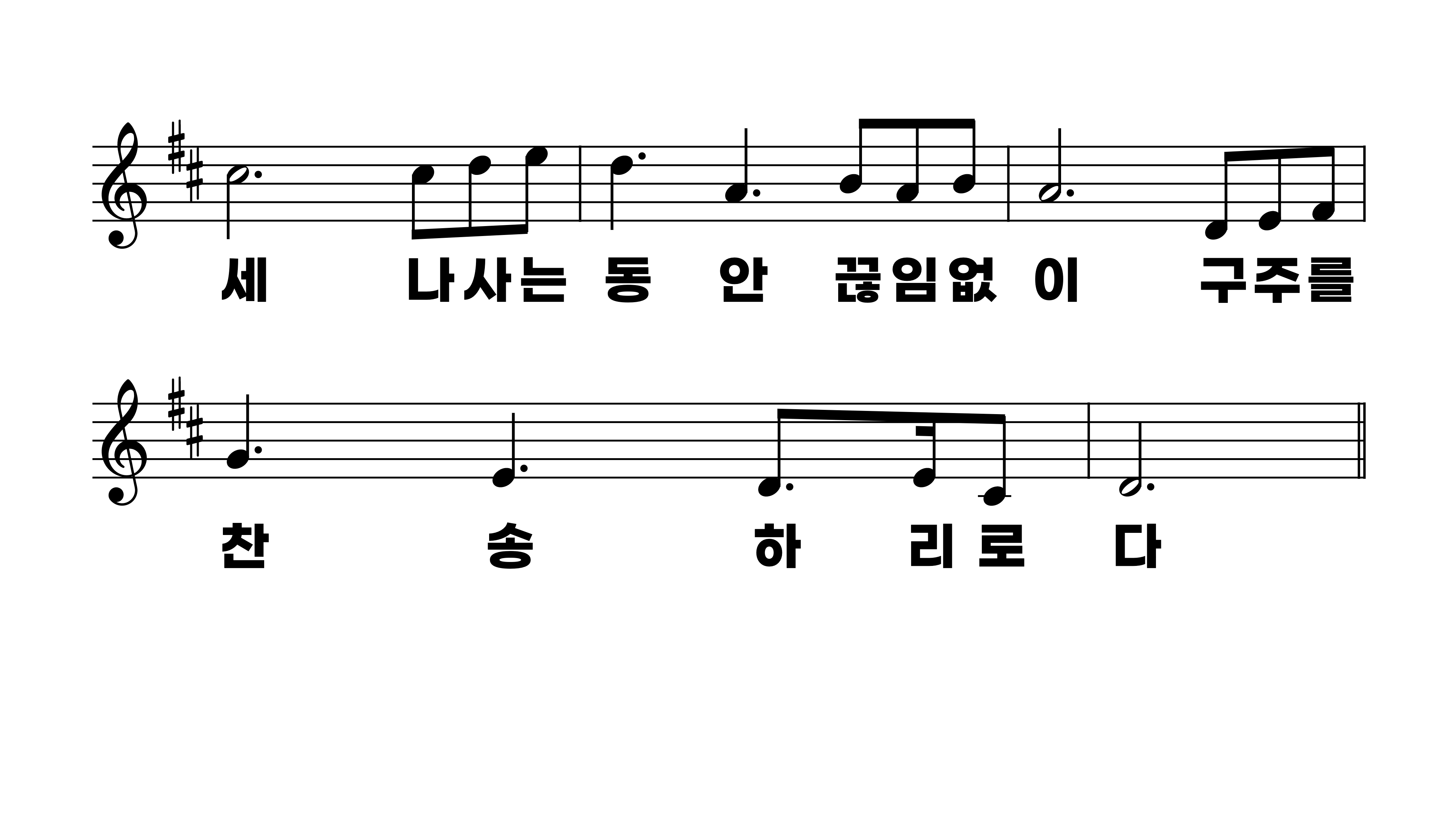 288장 예수를 나의 구주삼고
1.예수를나의
2.온전히주께
3.주안에기쁨
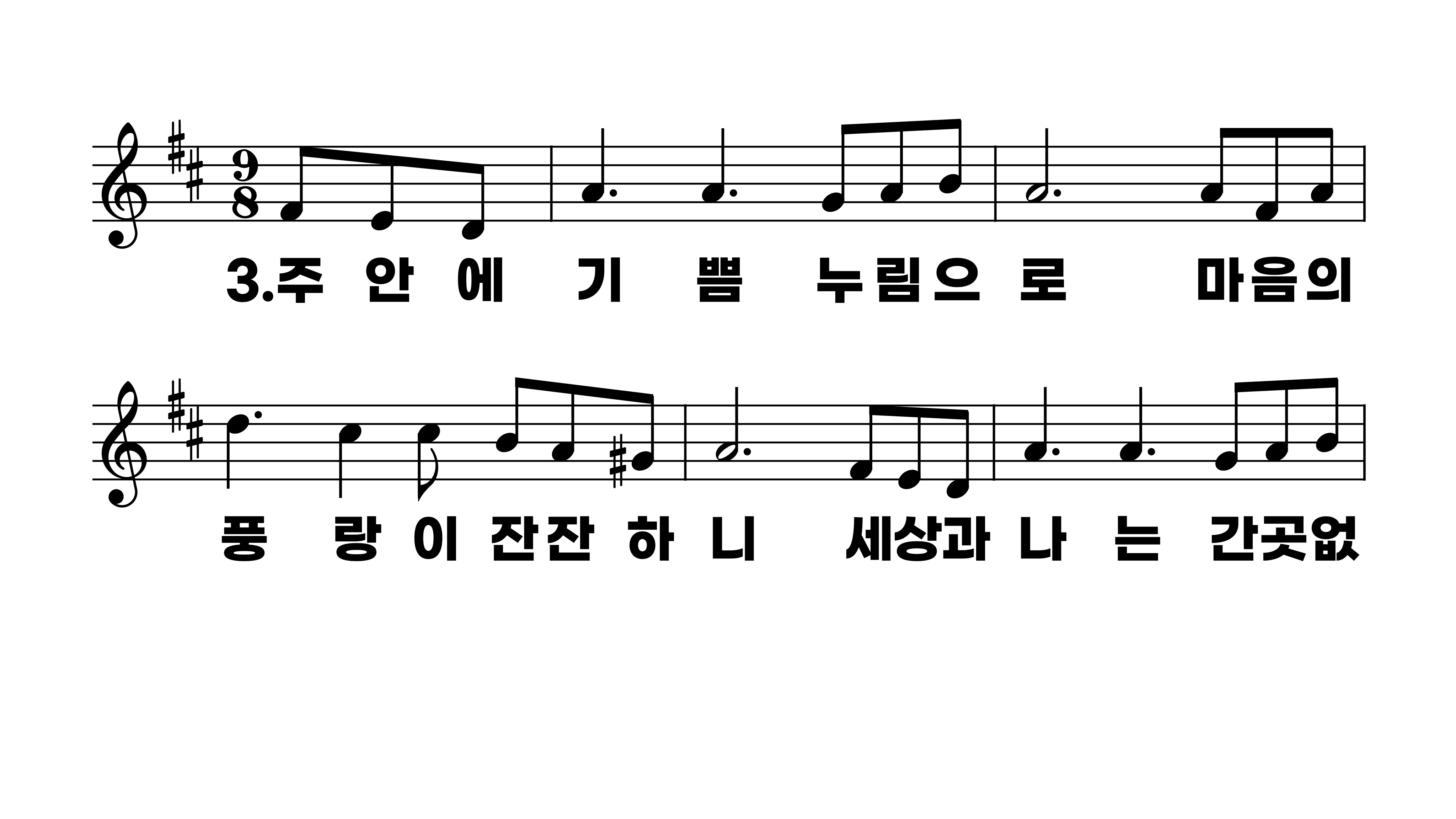 288장 예수를 나의 구주삼고
1.예수를나의
2.온전히주께
3.주안에기쁨
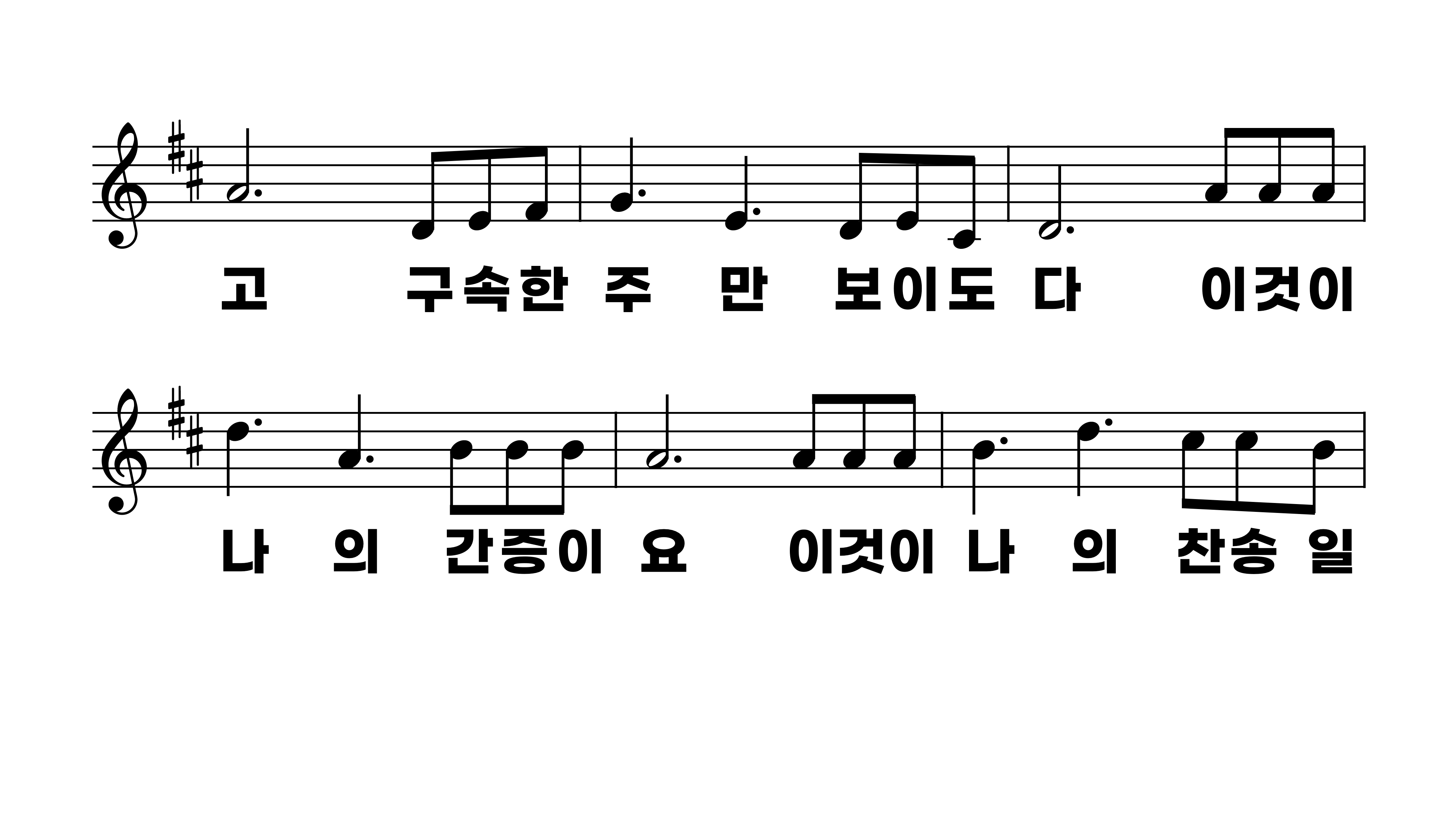 288장 예수를 나의 구주삼고
1.예수를나의
2.온전히주께
3.주안에기쁨
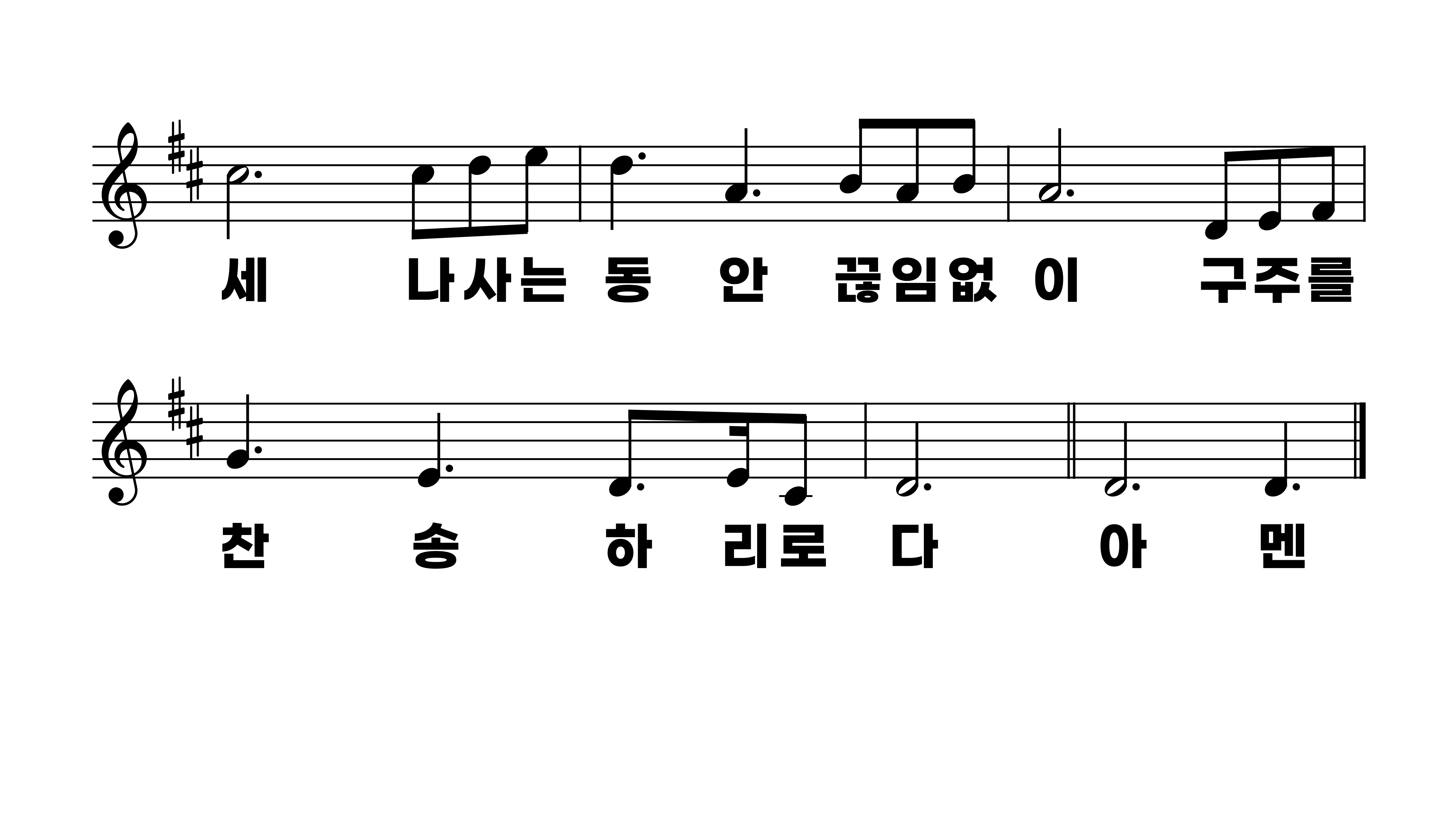 288장 예수를 나의 구주삼고
1.예수를나의
2.온전히주께
3.주안에기쁨